Lecture 14
CSE 331
Sep 29, 2023
If you need it, ask for help
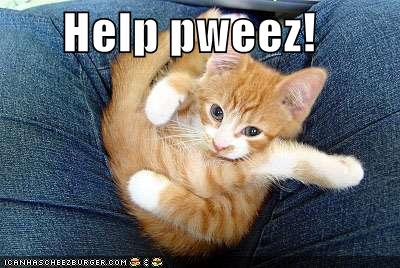 Register project groups TONIGHT!
Deadline: Friday, Sep 29, 11:59pm
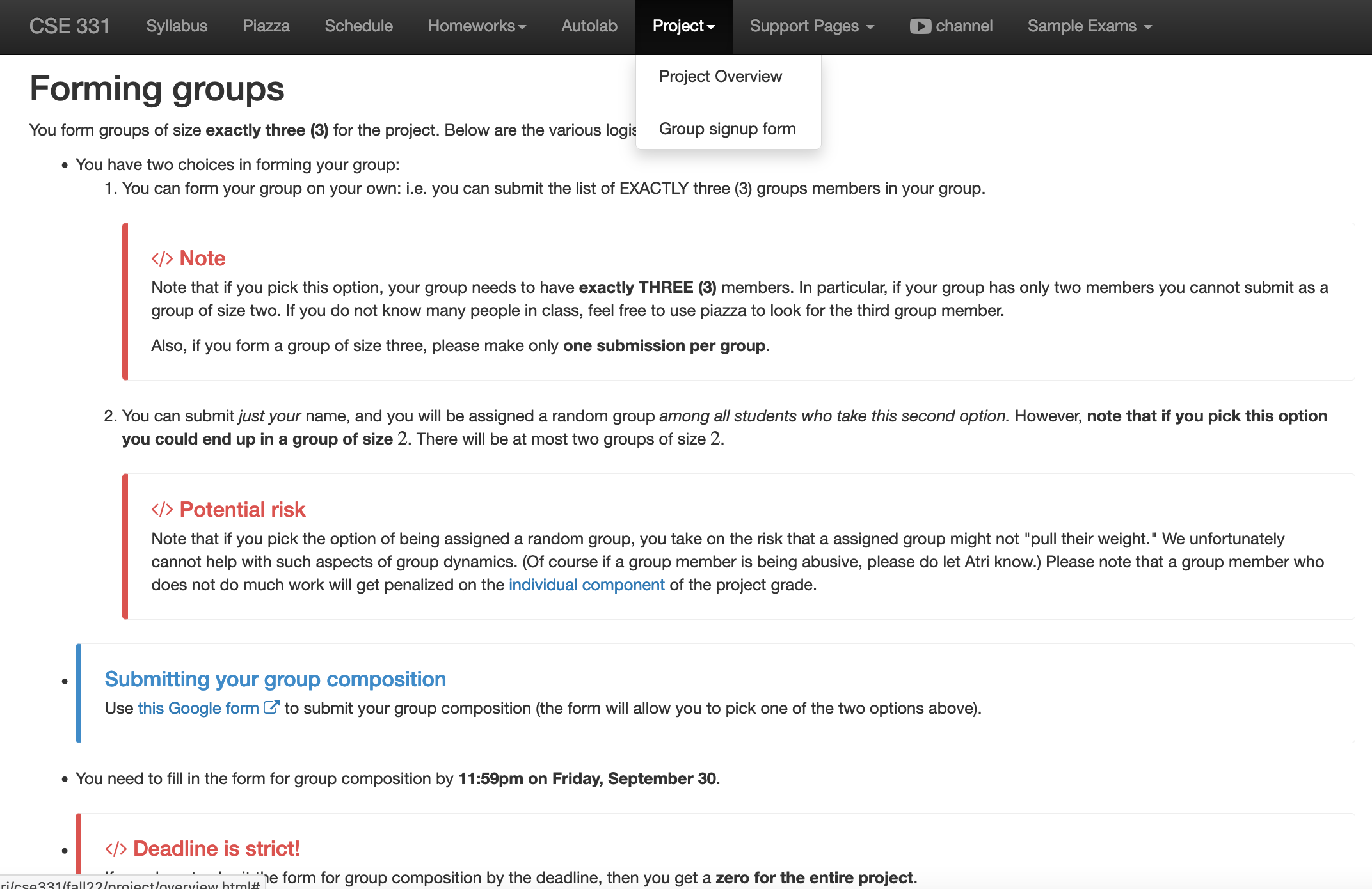 Upcoming quiz/exams
Quiz 1 Friday NEXT week
Mid-term 1 Wednesday Oct 18
Mid-term 2 Fri two days after Mid-term 1
Bit more on Quiz 1
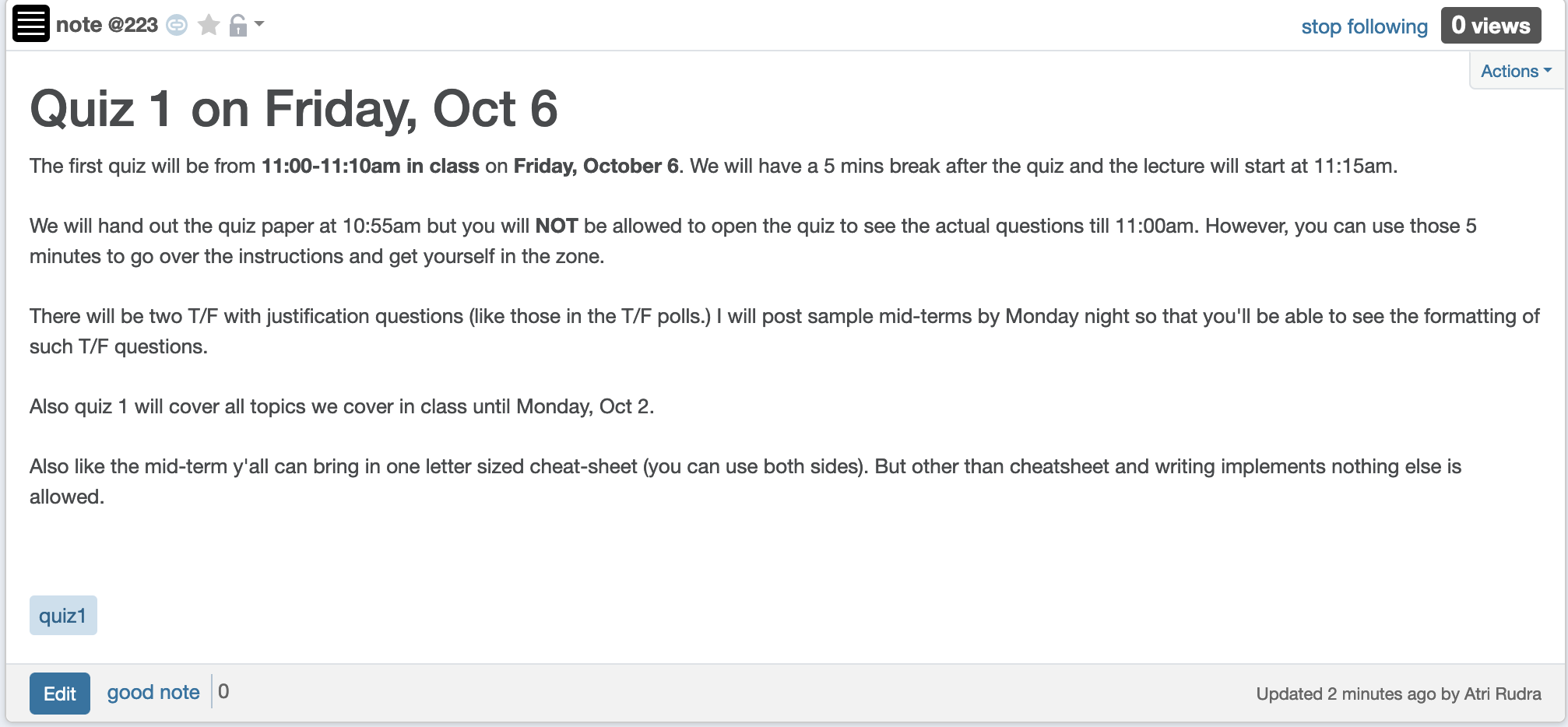 Questions?
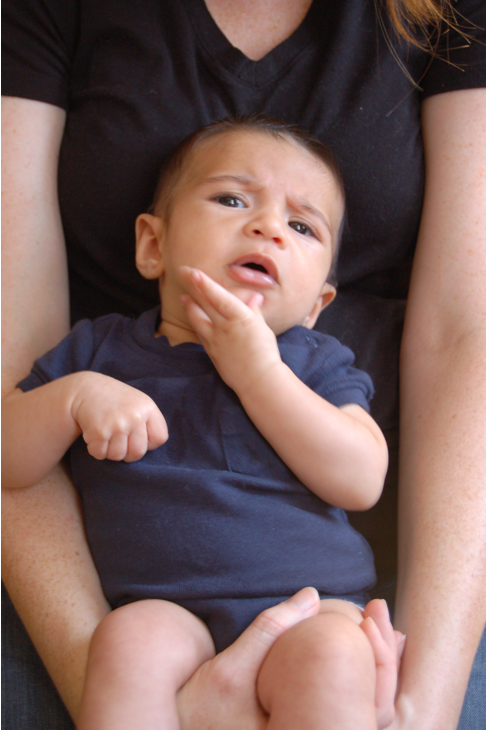 Depth First Search (DFS)
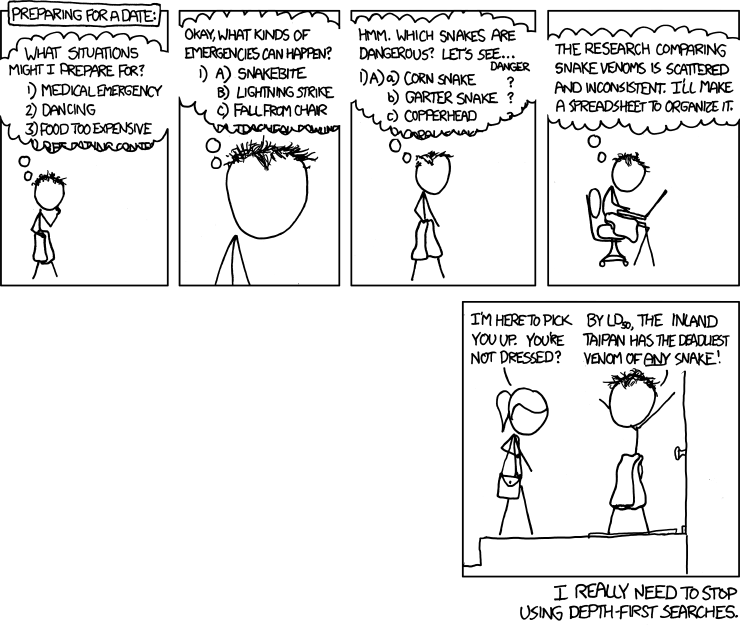 http://xkcd.com/761/
DFS(u)
Mark u as explored and add u to R
For each  edge (u,v)
If v is not explored then DFS(v)
A DFS run
DFS(u)
Every non-tree edge is between a node and its ancestor
1
u is explored
1
7
For every unexplored
neighbor v of u
2
2
3
DFS(v)
8
4
4
5
5
DFS tree
6
6
3
8
7
[Speaker Notes: Note that the tree is arbitrary based on which neighbor was visited first.]
Connected components are disjoint
Either Connected components of s and t are the same or are disjoint
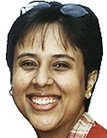 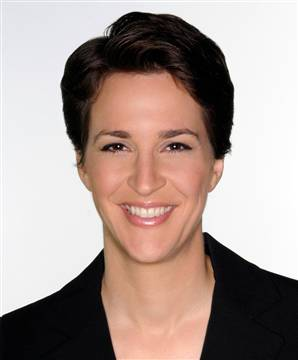 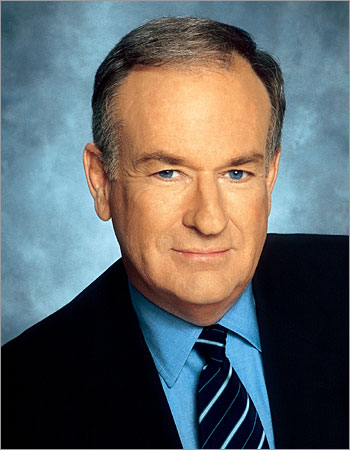 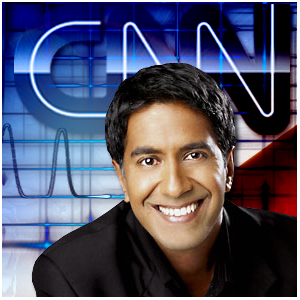 Algorithm to compute ALL the connected components?
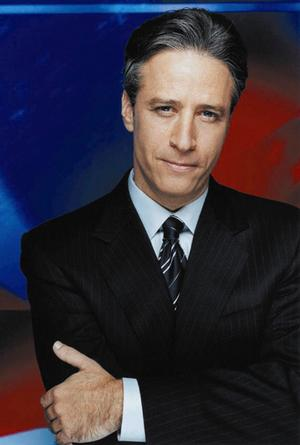 Can run Explore instead of BFS
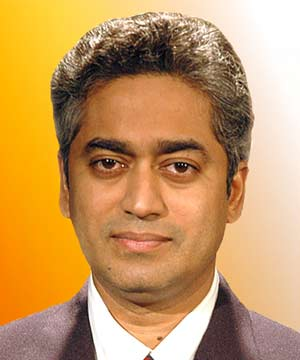 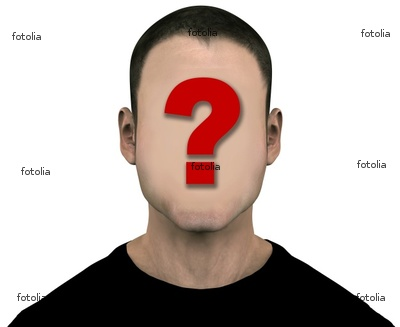 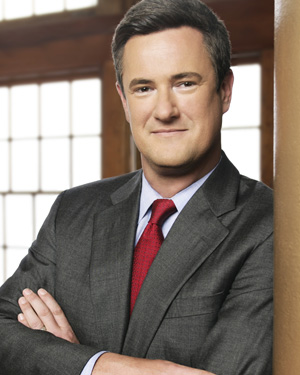 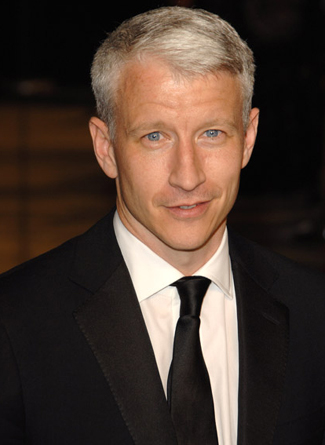 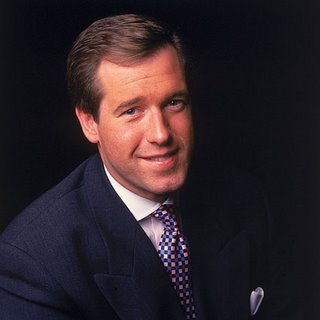 Run BFS on some node s. Then run BFS on t that is not connected to s
Computing all CCs
9
L0
1
7
1
9
2
3
L1
2
3
0
8
0
4
7
8
L2
5
5
4
6
6
L3
Questions/Comments?
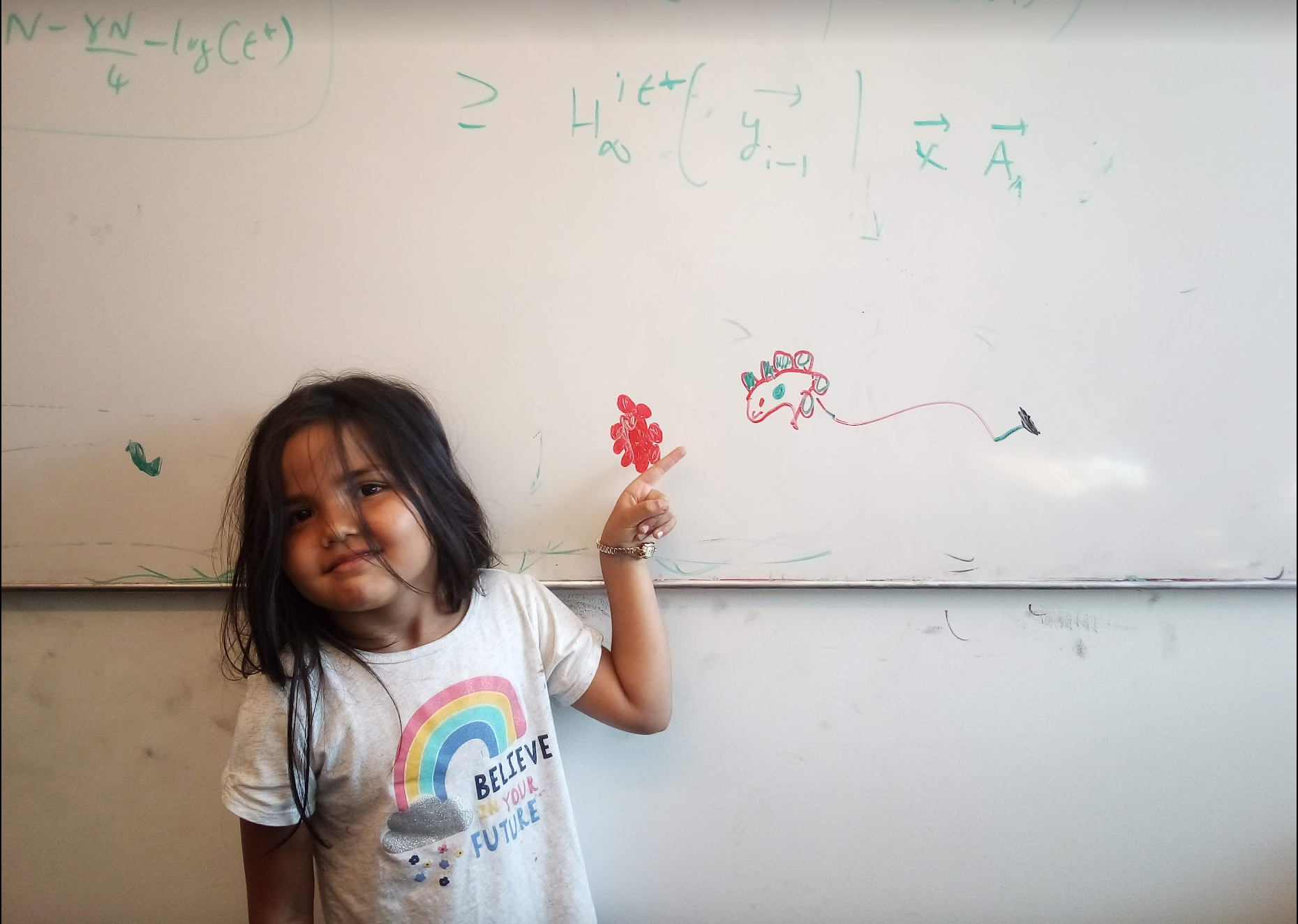 Today’s agenda
Run-time analysis of BFS (DFS)
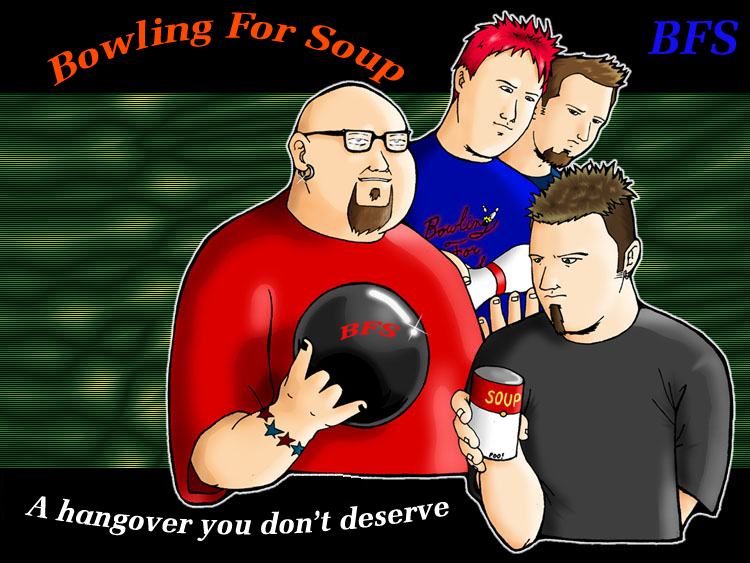 Stacks and Queues
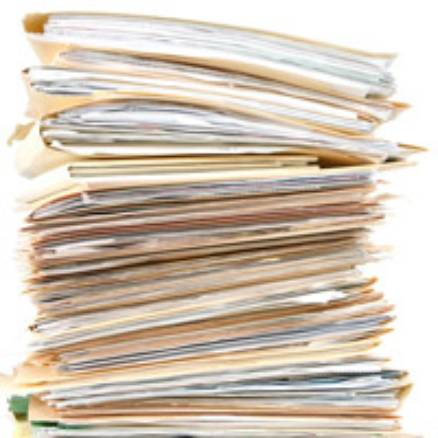 Last in First out
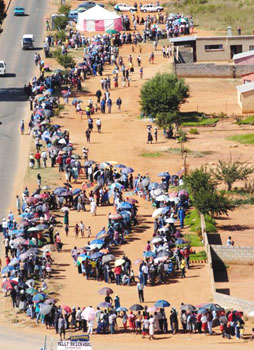 First in First out
[Speaker Notes: We will need to keep track of visited nodes during our traversals.]
But first…
How do we represent graphs?
[Speaker Notes: When using an algorithm to solve a problem, the runtime depends on how data is organized.]
Graph representations
1
0
1
0
1
0
Better for sparse graphs and traversals
0
1
0
Adjacency matrix
Adjacency List
O(1)
O(n) [ O(nv) ]
(u,v) in E?
All neighbors of u?
O(n)
O(nu)
O(n2)
Space?
O(m+n)
Questions/Comments?
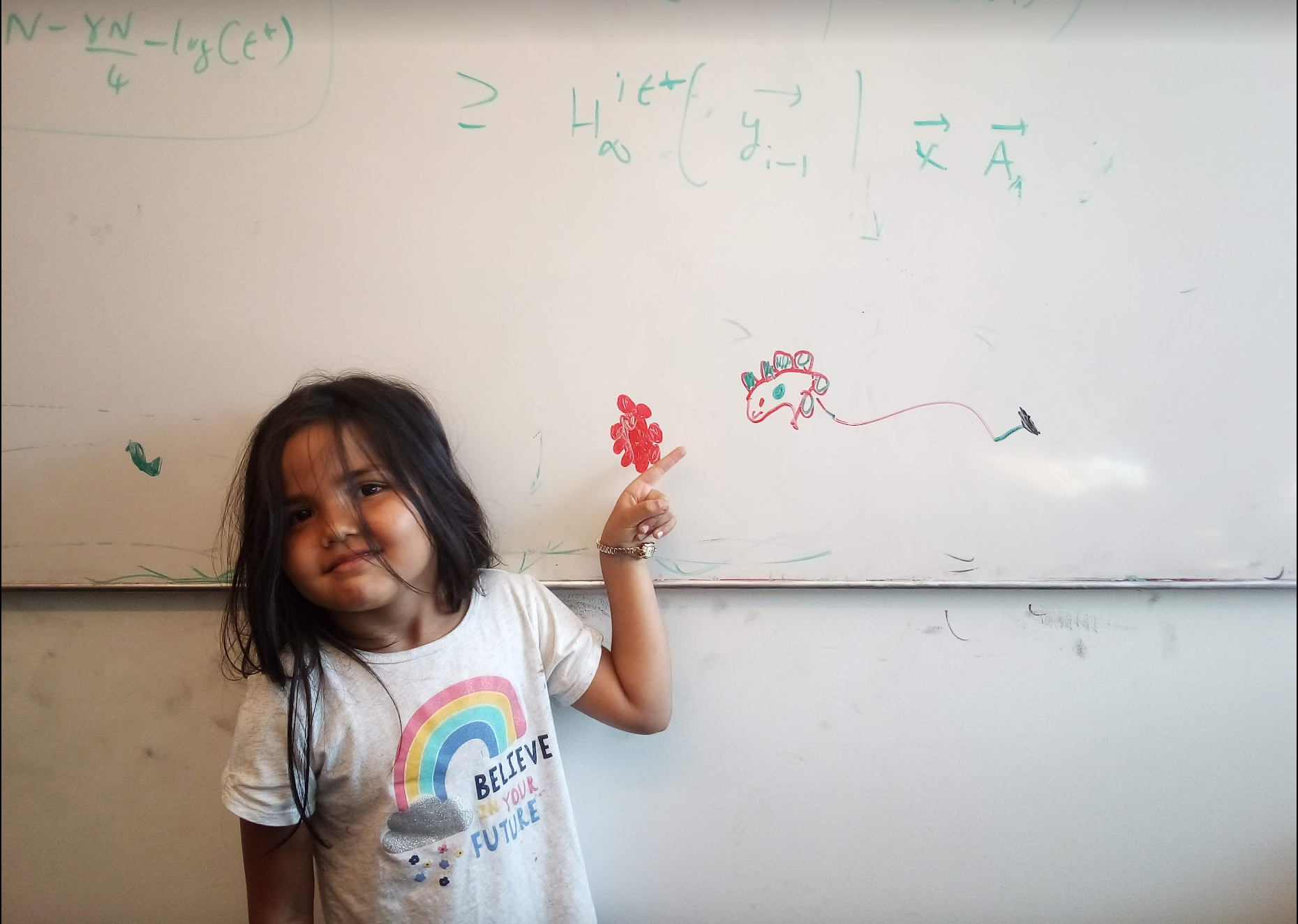 2m = Σ u in V nu
Rest of the graph
Give 2 pennies to each edge
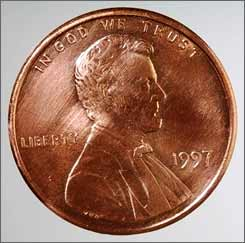 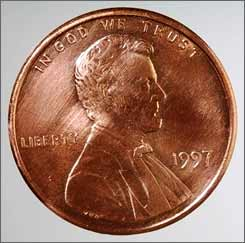 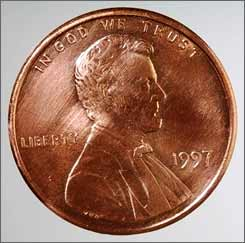 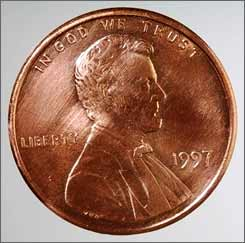 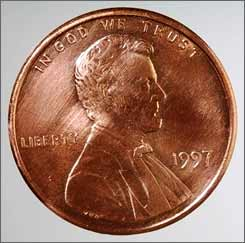 Total # of pennies = 2m
nv=3
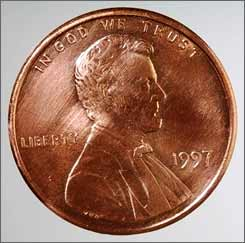 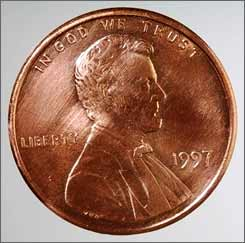 v
nu=4
u
Each edges gives one penny to its end points
# of pennies u receives = nu
Breadth First Search (BFS)
Build layers of vertices connected to s
L0 = {s}
Assume L0,..,Lj have been constructed
Lj+1 set of vertices not chosen yet but are connected to Lj
Stop when new layer is empty
Use CC[v] array
Use linked lists
Rest of Today’s agenda
Space complexity of Adjacency list representation
Quick  run time analysis for BFS
Quick run time analysis for DFS (and Queue version of BFS)